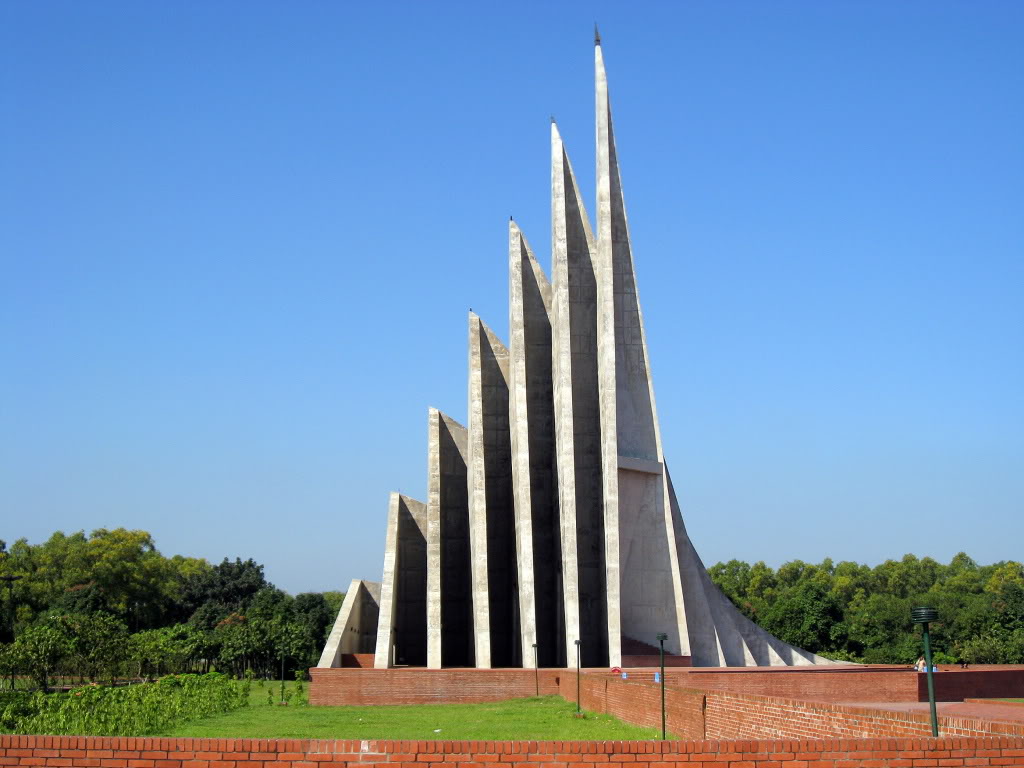 evsjv K¬v‡m mevB‡K ky‡f”Qv
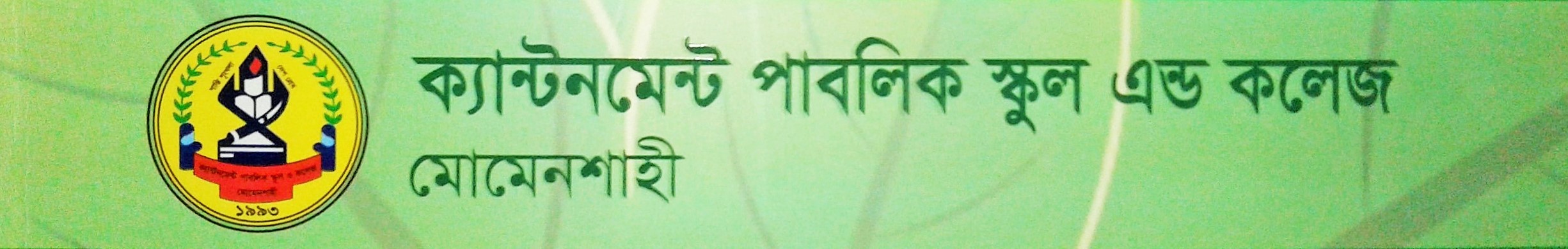 cvV †NvlYv
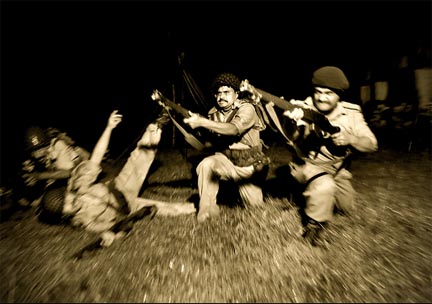 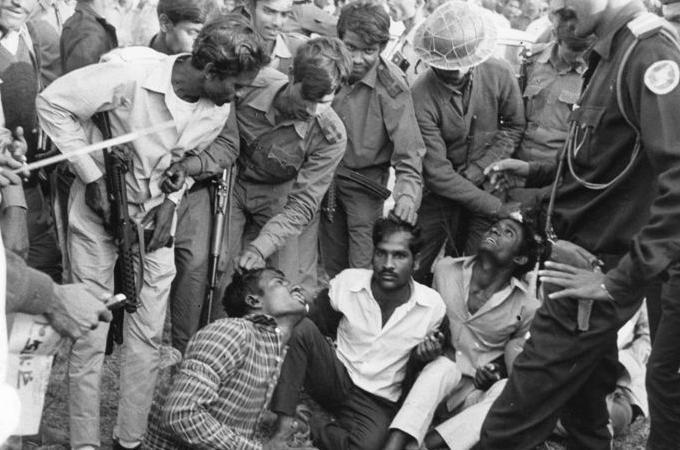 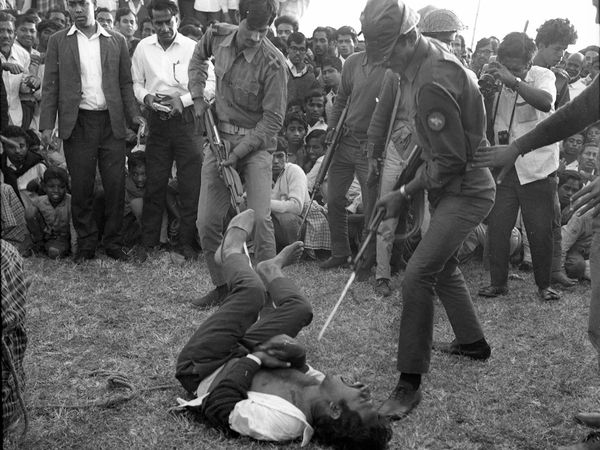 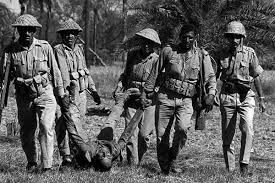 2
cvV †NvlYv
‡iewb‡KvU ৪/২
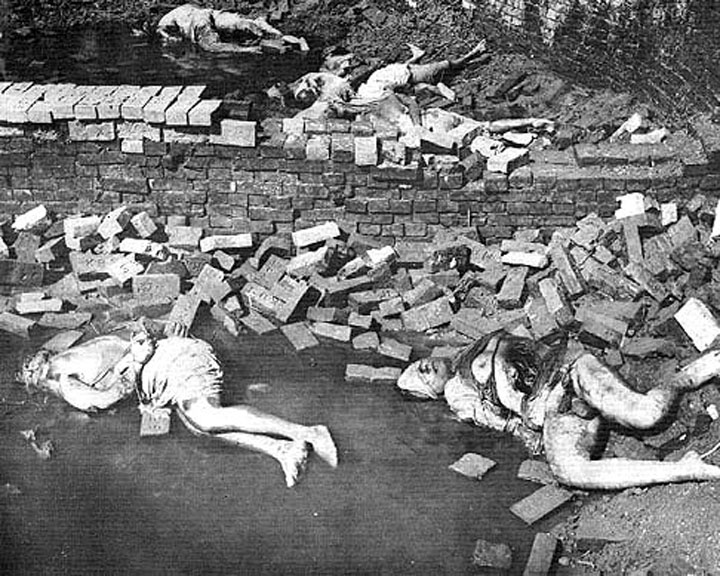 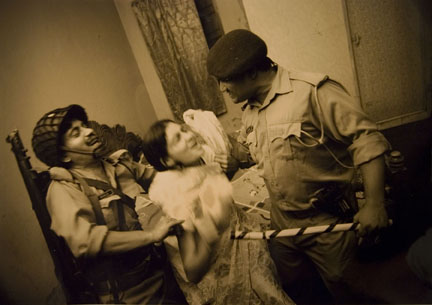 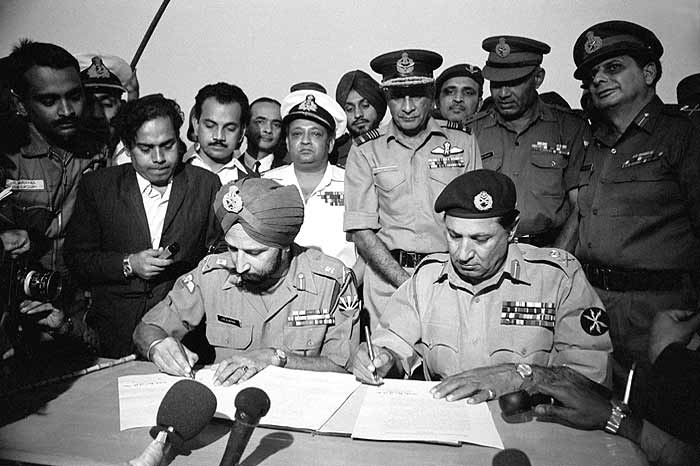 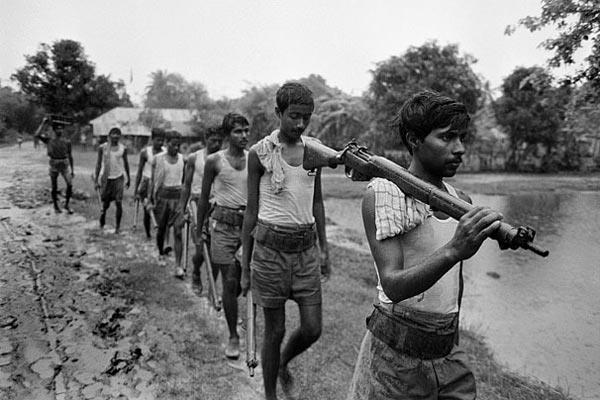 3
cvV †NvlYv
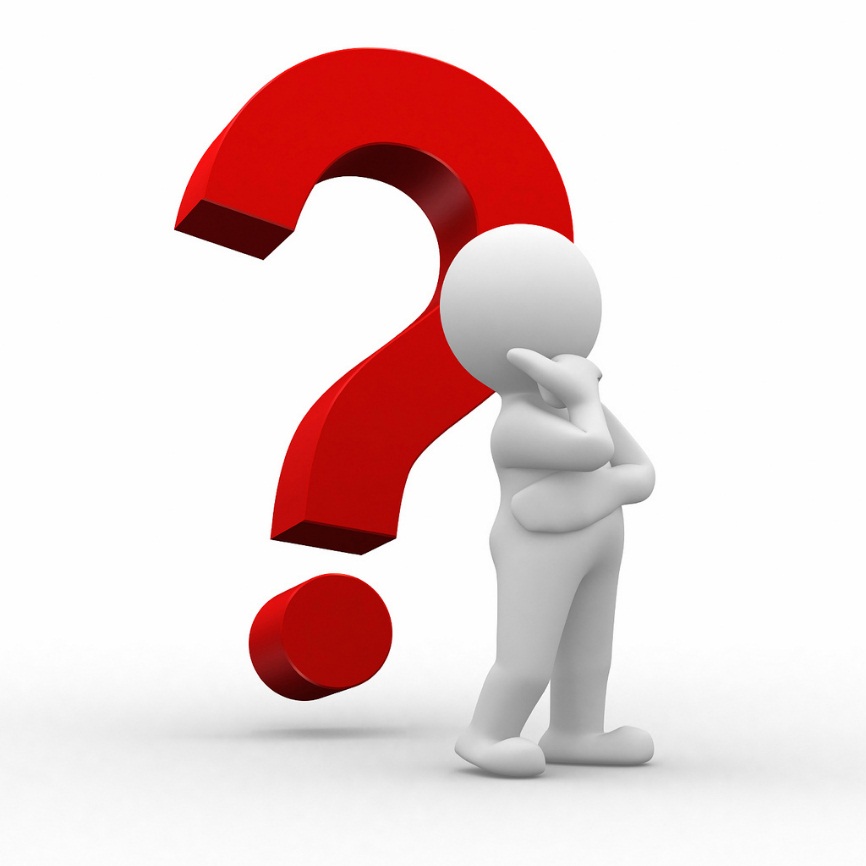 †iBb‡KvU
4
†iBb‡KvU: wkLbdj
GB cvV †k‡l wkÿv_©xiv ...
1| Ô†iBb‡KvUÕ Mí cvV K‡i cvV we‡kølY Ki‡Z cvi‡e|
2| Ô†iBb‡KvUÕ Mí cvV K‡i 1971 mv‡ji fqven cwiw¯’wZ e¨vL¨v Ki‡Z cvi‡e|
5
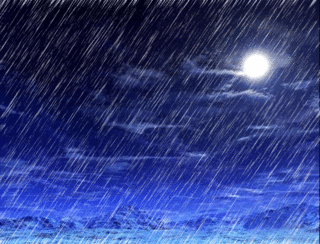 mie cvV I cvV we‡kølY
†fviivZ †_‡K e„wó| Avnv! e„„wói SgSg †evj| GB e„wói †gqv` Avjøv w`‡j cy‡iv wZb w`b| KviY kwb‡Z mvZ g½‡j wZb, Avi me w`b w`b| GUv †Rbv‡ij †÷U‡g›U| †¯úwmwdK K¬¨vwmwd‡KkbI Av‡Q| †hgb, g½‡j †fviiv‡Z nBj ïiæ, wZb w`b †g‡Ni ¸iæ¸iæ| Zvici, ey‡ai mKv‡j bvgj Rj, weKv‡j †gN Kq 
Gevi Pj| e„n¯úwZ ïµ wKQy ev` bvB| wKš‘ GLb 
fy‡j †M‡Q|  †hUyKy g‡b Av‡Q, cyiæ †eW-Kfv‡ii wb‡P ¸wUmywU †g‡i ï‡q Avi-GKckjv Nywg‡q †bqvi Rb¨ ZvB h‡_ó| AšÍZ wZb w`b dyUdvU eÜ| ev`jvq eÜyK-eviæ` wK GKUy wRwi‡q †b‡e bv? GB KUv w`b wbwð‡šÍ Avivg K‡iv|
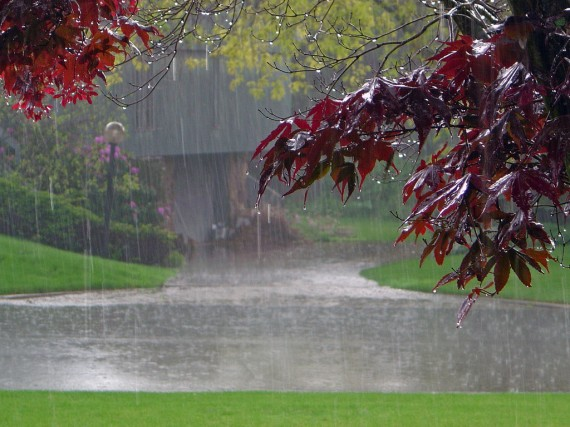 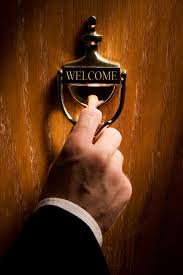 mie cvV I cvV we‡kølY
Zv Avi n‡jv KB? g¨vb †cÖv‡cv‡RmÑ| Ggb PgrKvi ev`jvi mKv‡j `iRvq cÖej Kov bvov †kl †ng‡šÍi kxZ kxZ c`©v wQu‡o dvjvdvjv K‡i †djj| me †f‡¯Í w`j| wgwjUvwi! wgwjUvwi AvR Zvi N‡i| Avjøv †Mv| Avjøvûgv AvšÍv myenvbvKv Bwbœ Kzš‘ wgbvR †Rvqv‡jwgb|Ñ co‡Z co‡Z †m `iRvi w`‡K G‡Mvq| GB K‡qK gv‡m KZ myivB †m gyL¯’ K‡i‡Q| iv¯Ívq †eiæ‡j cvuP K‡jgv memgq †iwW iv‡L †Vvu‡Ui Ici| †Kvbw`K †_‡K KLb wgwjUvwi a‡i| Ñ Zey GKUv bv GKUv fyj n‡q hvq| †`vqv g‡b n‡jv wVKB wKš‘ UywcUv gv_vq w`‡Z fy‡j †Mj|
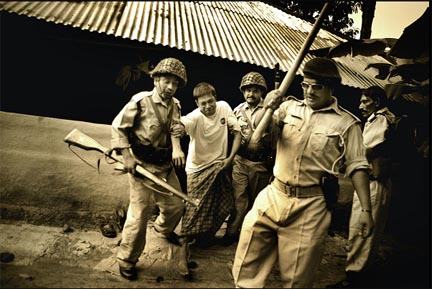 mie cvV I cvV we‡kølY
`y‡Uv wQUwKwb, GKUv wLj Ges Kv‡Vi Wvkv `iRvi KcvU dvuK Ki‡ZB evZvm Avi e„wói SvcUvi m‡½ N‡i †Xv‡K wcÖbwmc¨v‡ji wcIb| Avjnvg`ywjjøvn! wgwjUvwi bq| wcIb‡K Rwo‡q a‡i Pygy †L‡Z B‡”Q Ki‡Q| wKš‘ †jvKUvi wPbwP‡b Mjv M¤¢xi ¯^‡i nvu‡K, ÔÔm¨vi †b mvjvg w`qv|Ó e‡jB fv½v‡Pviv Mv‡ji †LvuPv‡LvuPv `vwo‡Z †jvKUv wb‡Ri ev‡K¨i †Kvgj kuvmUzKz ï‡l †bq Ges ûKyg Qv‡o, ÔÔZje wKqv| Avwf hv‡b †nvMv|ÕÕ
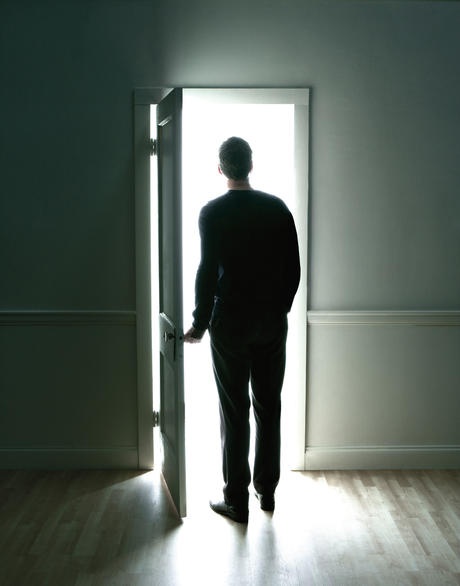 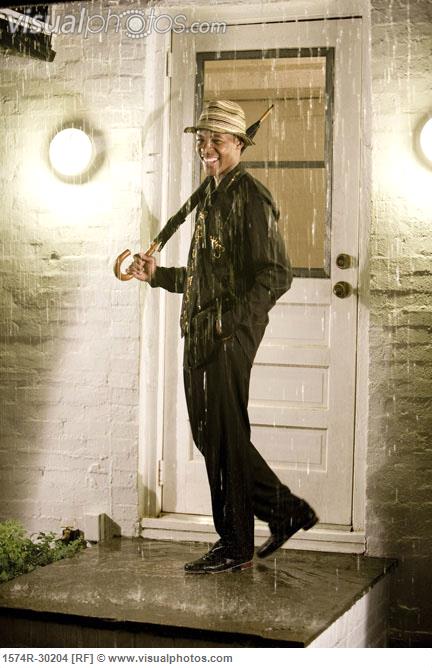 mie cvV I cvV we‡kølY
Kx e¨vcvi? 
†ekx K_v ejvi mgq bvBÑ K‡j‡Ri †`qvj †Nu‡l Kviv †evgv dvwU‡q †M‡Q MZiv‡Z|
gv‡b?
ÔÔwgmwKwiqvb †jvM B‡jKwUwi †Uivbmdvg©vi †Zvo w`qv| AIi Iqvcm hv‡bKv UvBg wcwibwmcvj mvnveKv †KvwV‡g †M‡ibW †dKv| †MU †Zvo wMqv|ÕÕ
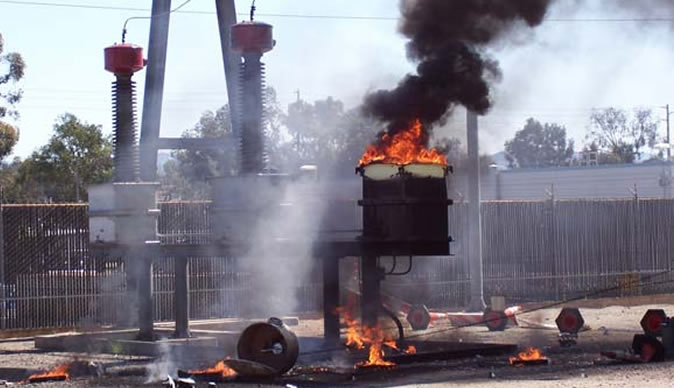 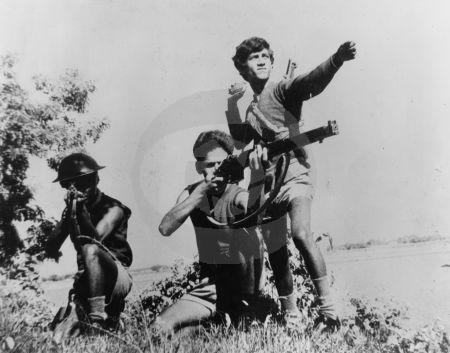 mie cvV I cvV we‡kølY
fqven KvÐ| B‡jKwUªK UªvÝdg©vi †Zv K‡j‡Ri mvg‡bi †`qvj †Nu‡l| †`qv‡ji ci evMvb, †Uwbm jb| 
Zvici K‡jR `vjvb| g¯Í `vjvb cvi n‡q dyUej I wµ‡KU †Ljvi gvV| gvV †cwi‡q GKUy evu w`‡K 
wcÖbwmc¨v‡ji †KvqvU©vi| Gi m‡½ wgwjUvwi K¨v¤ú| K‡j‡Ri wRgb¨vwkqv‡g GLb wgwjUvwi K¨v¤ú| 
wcÖbwmc¨v‡ji evwoi †M‡U †evgv †djv gv‡b wgwjUvwi K¨v¤ú A¨vUvK Kiv| mvg‡bi †`qv‡j †evgv †g‡i 
GZUv c_ µm K‡i †Mj Kx K‡i? †m Rvb‡Z Pvq, ÔÔK¨vq‡m?ÕÕ
wcÖbwmc¨v‡ji wcqb Rvb‡e Kx K‡i? ÔÔDI Avc wn Kn mKZv|ÕÕ
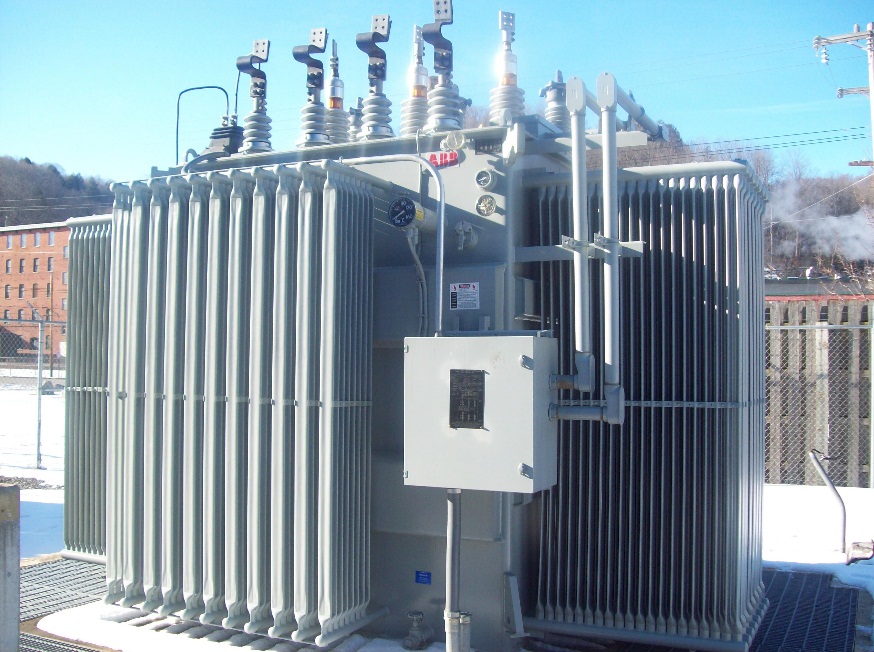 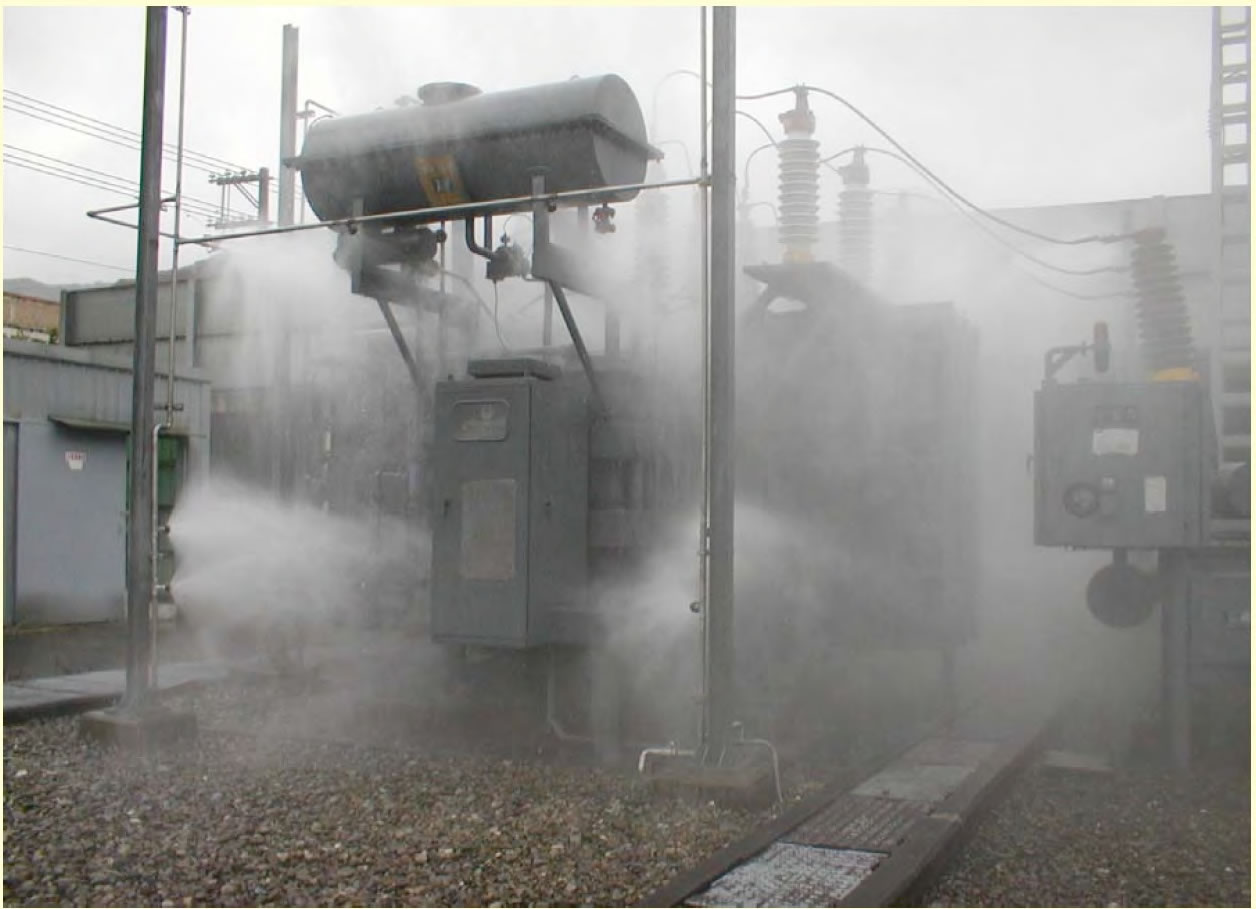 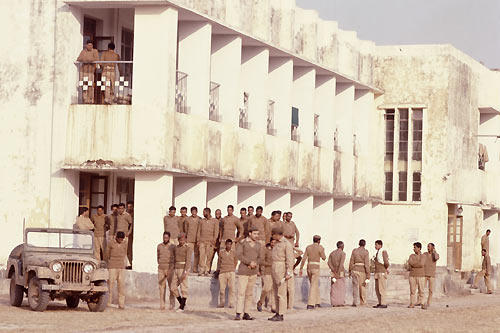 mie cvV I cvV we‡kølY
gv‡b? †m-B ev ej‡e Kx K‡i? wcIb wK Zv‡K wgmwµqv›U‡`i †jvK fv‡e bvwK?Ñ Zvi gv_vUv Avcbv 
Avcwb wbPy n‡j gyL w`‡q cvwbi g‡Zv Mwo‡q c‡o, ÔÔBmnvK wgqv, ˆewV‡q| Pv Uv LvB‡q| Avgvi GB 
cvuP mvZ wgwbU jv‡MMv|ÕÕ
Ô†bwn|Õ bvkZvi Avgš¿Y wdwi‡q w`‡q BmnvK e‡j, ÔÔAvãym mvËvi wgiavKv Ni hv‡b †nvMv| Avc Avwf 
AvB‡q| GK K‡b©j mvnve cuIQ wMqv| me cidmi‡Kv G‡Ëjv w`qv| dIib AvB‡q|ÕÕ
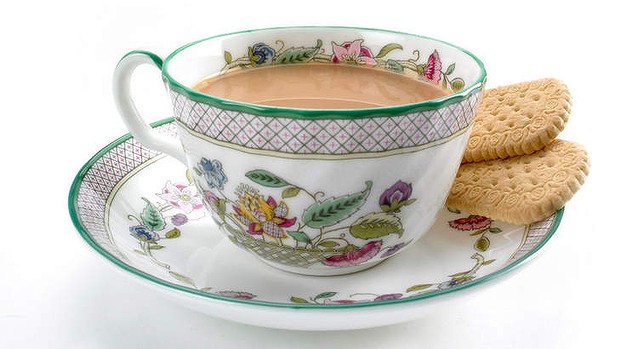 mie cvV I cvV we‡kølY
K‡b©‡ji †bZ……‡Z¡ wgwjUvwii nv‡Z K‡jRUv Ges Zv‡KI b¨¯Í K‡i BmnvK †ewi‡q hvq, iv¯Ívq NoNo 
Ki‡Z _vKv †ewe U¨vKwmi MR©b Zy‡j †m iIqvbv n‡jv wRIMÖvwdi cÖ‡dm‡ii evwoi w`‡K| BmnvK 
wb‡RB GLb wgwjUvwii K‡b©j ej‡jI P‡j| Z‡e †fvi‡ejv K‡j‡Ri †fZ‡i K‡b©j †Lv` P‡j Avmvq 
†m nqZ †W‡gv‡UW n‡q‡Q †jd‡Ub¨v›U K‡b©‡j| AviI wb‡PI bvg‡Z cv‡i| wKš‘ K¨v‡Þ‡bi Gw`‡K Zv‡K †Vjv gymwKj| wgwjUvwi cÖv`yfv©‡ei ci †_‡K Zv‡K †`‡L K‡j‡Ri mevB ZU¯’| GwcÖ‡ji ïiæ 
†_‡K †m evsjv ejv †Q‡o‡Q| †KvbKv‡j `v`v bv ci`v`vi fvqivi gvgy bv †K †hb w`wjøIqvjv  †Kvb mv‡n‡ei Lvm Lvbmvgv wQj, †mB myev‡` w`bivZ GLb D`©y e‡j|
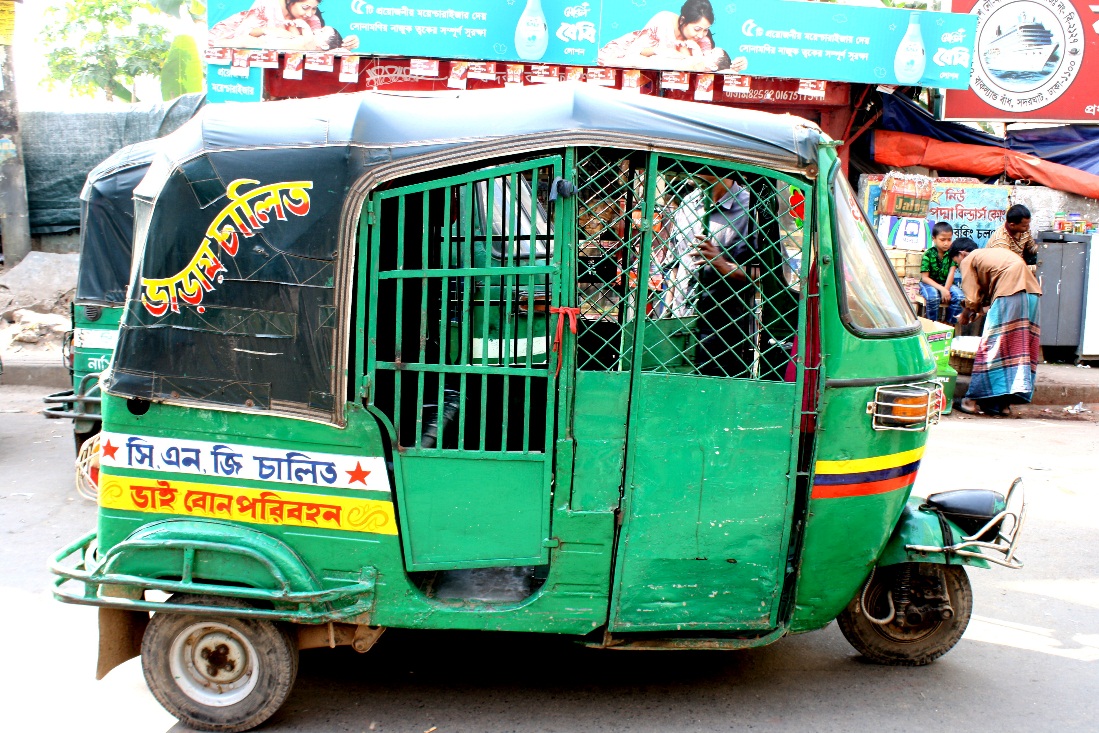 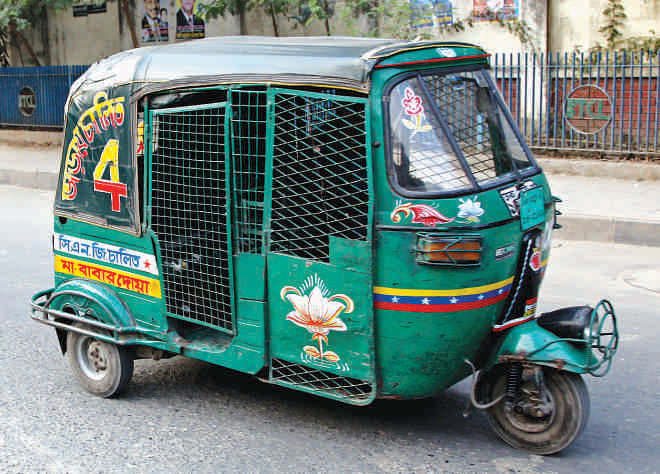 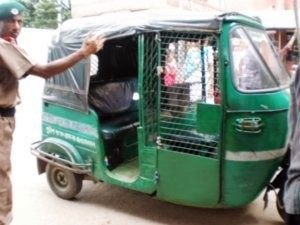 mie cvV I cvV we‡kølY
ÔÔ†h‡ZB n‡e? Amg‡qi e…wó‡Z wf‡R †Zvgvi nvcvwbi UvbUv AveviÑ|ÕÕ †eŠ‡qi Gme †mvnv‡Mi K_v ïb‡j wK Zvi Pj‡e? †eŠ wcÖbwmc¨v‡ji ag‡Ki fvM †b‡e? Gi Ici K‡j‡R K‡b©j G‡m‡Q| Kcv‡j AvR Kx Av‡Q AvjøvB Rv‡b! dvqvwis †¯‹vqv‡W hw` `uvo Kwi‡qB †`q †Zv K‡b©j mv‡n‡ei nv‡Z cv‡q a‡i wVK Kcv‡j ¸wj Kiv‡bvi ûKyg Rvwi Kiv hvq bv? wcÖbwmc¨vj wK Zvi R‡b¨ K‡Y©‡ji Kv‡Q G Z`weiUyKy Ki‡e bv? cvwK¯Ív‡bi Rb¨ wcÖbwmc¨vj w`bivZ †`vqv-`iæ` co‡Q| mgq bvB Amgq bvB Avjøvi `iev‡i KvbœvKvwU K‡i Ges mgq K‡i KwjM‡`i MvjvMvwjI K‡i| GwcÖj gv‡mi gvSvgvwS wcÖbwmc¨vj wgwjUvwii e‡ov KZ©v‡`i Kv‡Q mweb‡q wb‡e`b K‡iwQj, cvwK¯Ívb hw` evuPv‡Z nq  †Zv me ¯‹yjK‡jR †_‡K kwn` wgbvi nUvI| G¸‡jv n‡jv cvwK¯Ív‡bi kix‡ii KvuUv|
mie cvV I cvV we‡kølY
cvwK¯Ív‡bi cvK mvd kixiUv‡K bx‡ivM Ki‡Z n‡j Gme KvuUv Icov‡Z n‡e| Zv wgwjUvwi W±i AvdvR Avng‡`i civgk© ï‡b‡Q, MÖv‡g-M‡Ä †hLv‡bB †M‡Q, cÖ_‡gB Kvgvb ZvK K‡i‡Q kwn` wgbv‡ii w`‡K| †`‡k GKUv K‡j‡R kwn` wgbvi AÿZ bvB| Zv wcÖbwmc¨vj Zv‡`i GZeo GKUv civgk© w`j, Avi mvgvb¨ GK †jKPvivi‡K ¸wj Kivi mgq kix‡ii AvjZydvjZy RvqMv ev` w`‡q KcvjUv Uv‡M©U Kivi Aby‡ivaUv Zviv gvb‡e bv? Avevi wcÖbwmc¨vj‡K †m GZ mvwf©m w`‡”Q, Zvi Kwj‡Mi, ZIev, mve-AwW©‡b‡Ui R‡b¨ GZUyKy Ki‡e bv?
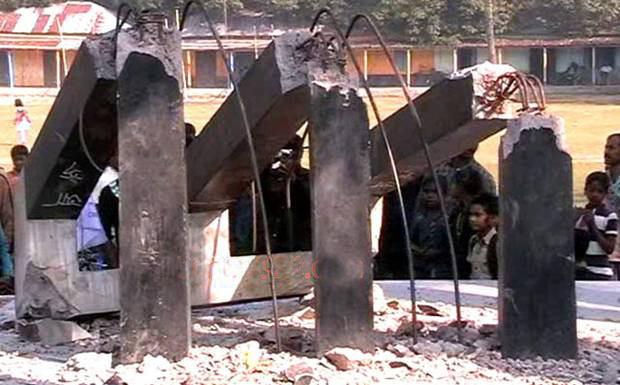 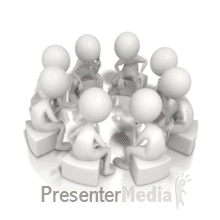 `jxq KvR
`j-K
AvLZviæ¾vgvb Bwjqv‡mi e¨w³-Rxe‡bi cwiPq `vI|
`j-L
AvLZviæ¾vgvb Bwjqv‡mi mvwnZ¨PP©vi welq I aiY m¤ú‡K© GKwU Aby‡”Q` ˆZwi Ki|
`j-M
AvLZviæ¾vgvb Bwjqv‡mi MíMÖš’ I Dcb¨vm¸‡jvi bvg †jL|
15
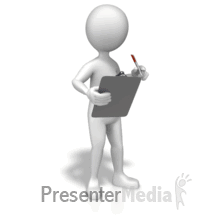 g~j¨vqb
eûwbe©vPwb cÖkœ
1. Ô†iBb‡KvUÕ M‡íi K_K †K?
    K. Ave`ym mvËvi g„av	L. W. AvdvR Avng`	
    M. AvLZviæ¾vgvb Bwjqvm	N. byiæj û`v

2. byiæj û`v‡K cvwK¯Ívwb nvbv`vi evwnbxi Zje Kivi KviYÑ
   i. gyw³‡hv×v‡`i mÜvb †c‡Z
  ii. gyw³‡hv×v‡`i mn‡hvMx m‡›`‡n
  iii. gyw³‡hv×v e‡j
wb‡Pi †KvbwU mwVK?
K. i  I  ii	L.  i  I  iii	M. ii  I  iii	N. i , ii  I  iii
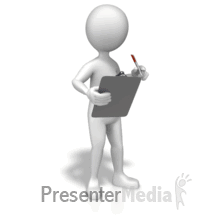 g~j¨vqb
Aby‡”Q`wU c‡o 3 I 4 msL¨K cÖ‡kœi DËi `vI:
gyw³‡dŠR! K_vUv GK fvix †h GB iKg AZ¨vPvix ˆmb¨ w`‡q †Niv Aeiæ× XvKv kn‡i e‡m gyw³‡dŠR kãUv ïb‡jI †Kgb †hb Awek¦vm¨ g‡b nq| Avevi IB Awek¦v‡mi †fZi †_‡K GKUv Avkv, GKUv fimvi fve ax‡i ax‡i g‡bi †Kv‡Y †R‡M DV‡Z _v‡K|
3| Aby‡”Q‡` Ô†iBb‡KvUÕ M‡íi †Kvb fv‡ei cÖwZdjb N‡U‡Q?
    K. cvK nvbv`vi evwnbxi b„ksmZv	L. gyw³‡hv×v‡`i A`g¨ kw³-mvnm
    M. gyw³‡hv×v‡`i cÖwZ Mfxi Av¯’v	N. hy×Kvjxb Aeiæ× gvby‡li DrKÉv
 4| D³ fvewU †h ev‡K¨ cÖKvk †c‡q‡Q Zv n‡jvÑ
   K. wgmwµ‡q›Uiv me LZg
   L. GKUv wR DovBqv w`‡Q, Kc‡ÿ cuvPUv Lvb‡mbv LZg
   M. byiæj û`v SzjšÍ kixi GZUvB Kuv‡c †h Pvey‡Ki evwoi w`‡K Zvi g‡bv‡hvM n‡q I‡V bv
   N. eD‡qi GB fvBUvi Rb¨B Zv‡K G·Uªv ZU¯’ _vK‡Z nq
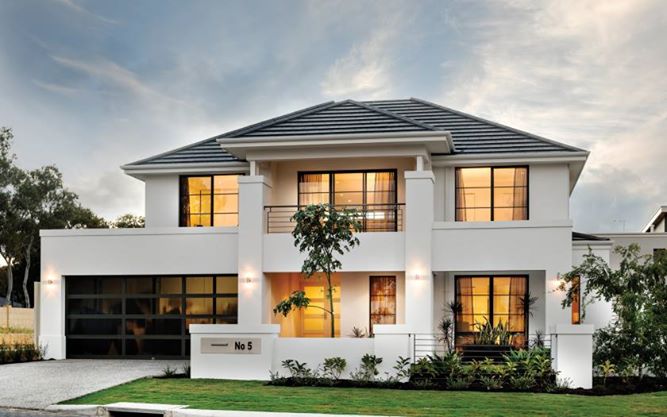 evwoi KvR
†Zvgvi cov ev †kvbv evsjv‡`‡ki gyw³hy‡×i †Kv‡bv NUbv †jL
 ‡iBb‡KvU M‡íi †iBb‡Kv‡Ui Zvrch© †jL |
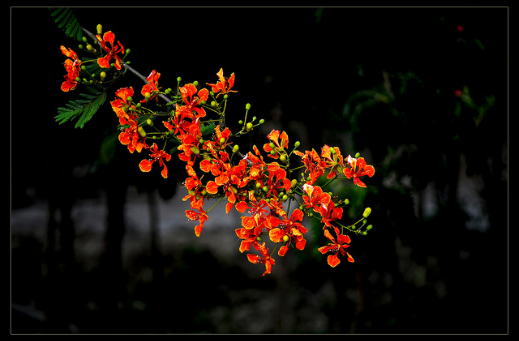 ab¨ev` mevB‡K